Schicksal der Antimaterie –
Wieso existieren wir?

Hans Ströher|Forschungszentrum Jülich
Zusammenfassung
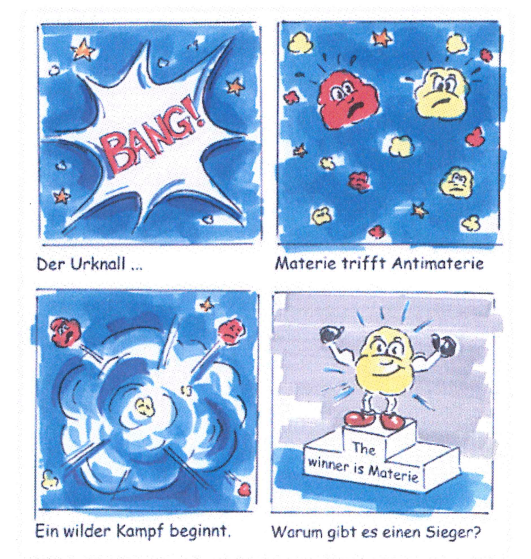 Einführung:

Das Rätsel des Materie-Universums
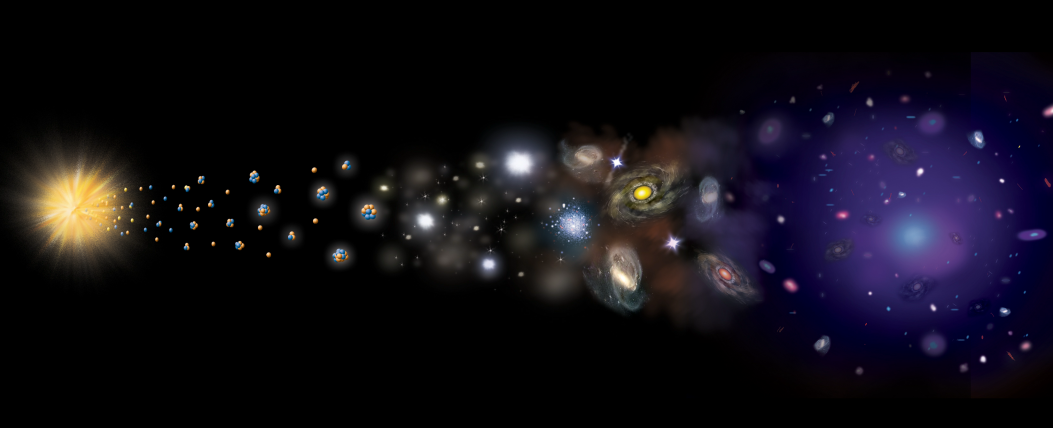 „Urknall“
(vor ca. 14 Mrd. Jahren)
Zeitachse
0
Heute
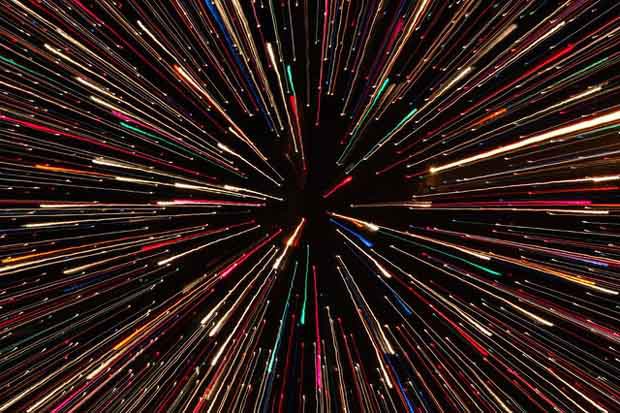 Energie
Anti-Teilchen
Teilchen
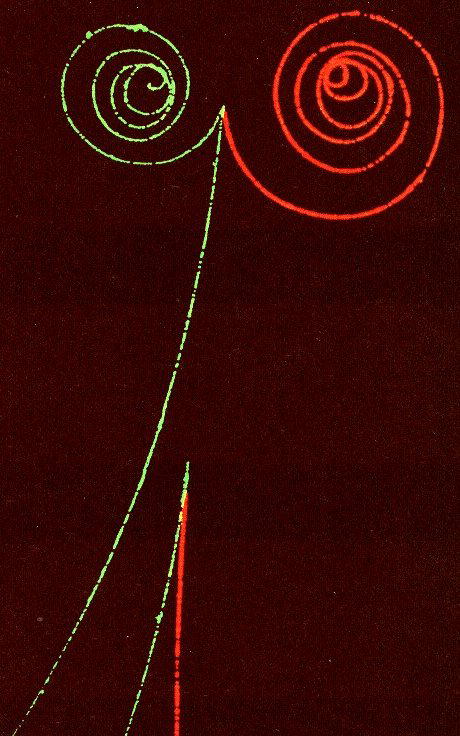 Paarweise



Erzeugung
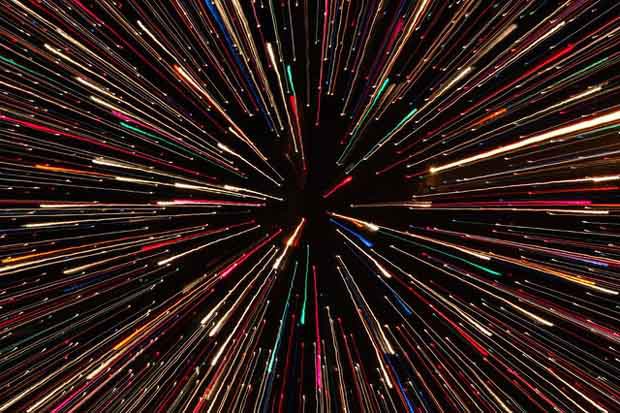 Im Urknall:
aus Energie entstanden
Teilchen
und gleichviele
Anti-Teilchen
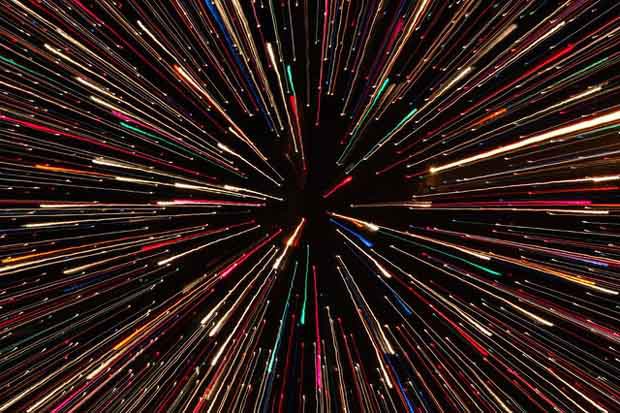 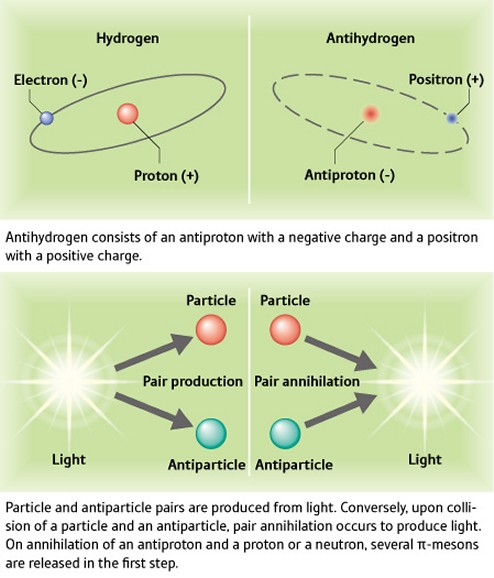 … und daraus Materie



bzw. Anti-Materie
Anti- Wasserstoff
Wasserstoff
Positron (+)
Elektron (-)
Proton (+)
Anti-Proton (-)
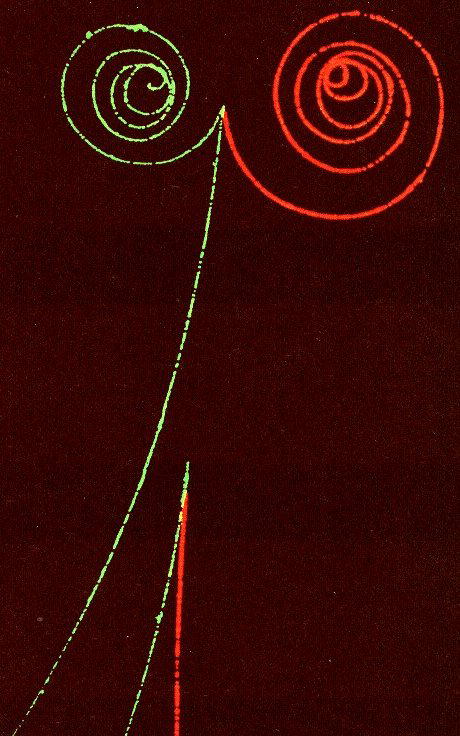 Paarweise



Vernichtung
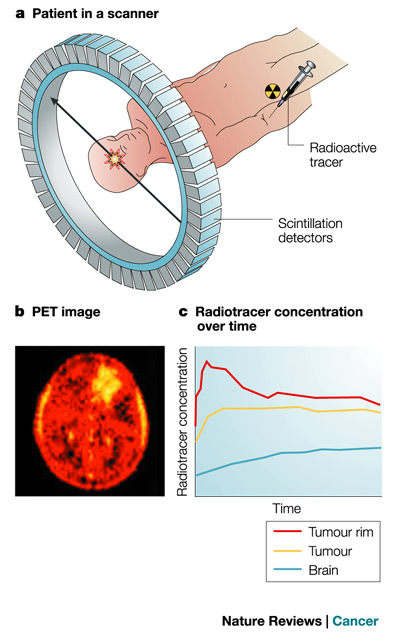 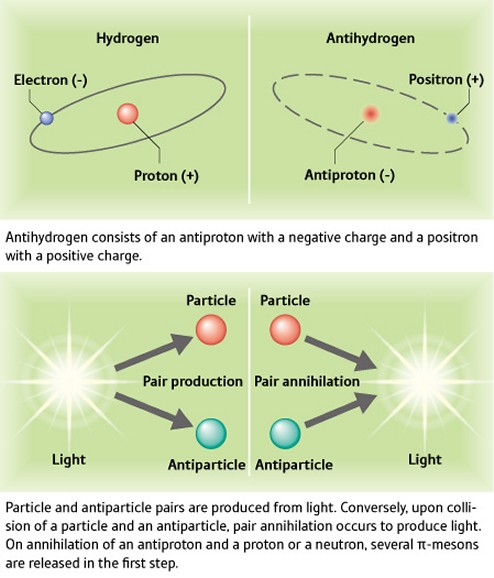 Anti-Teilchen
Licht
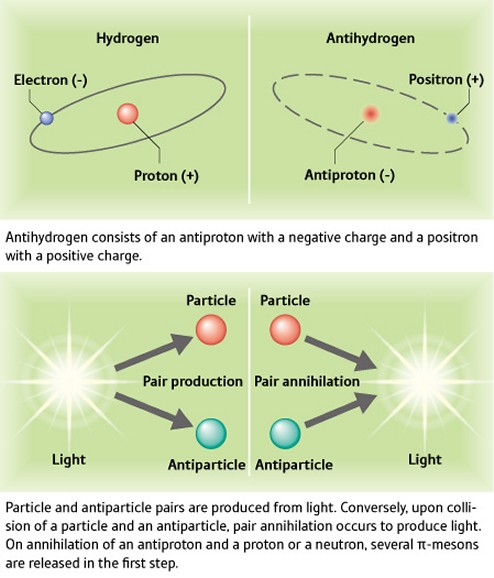 PET
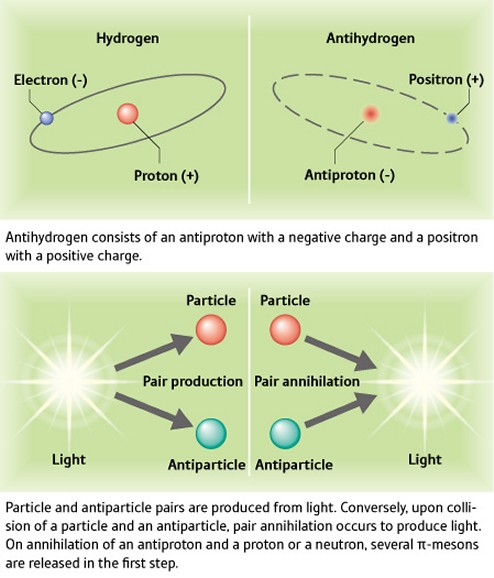 Teilchen
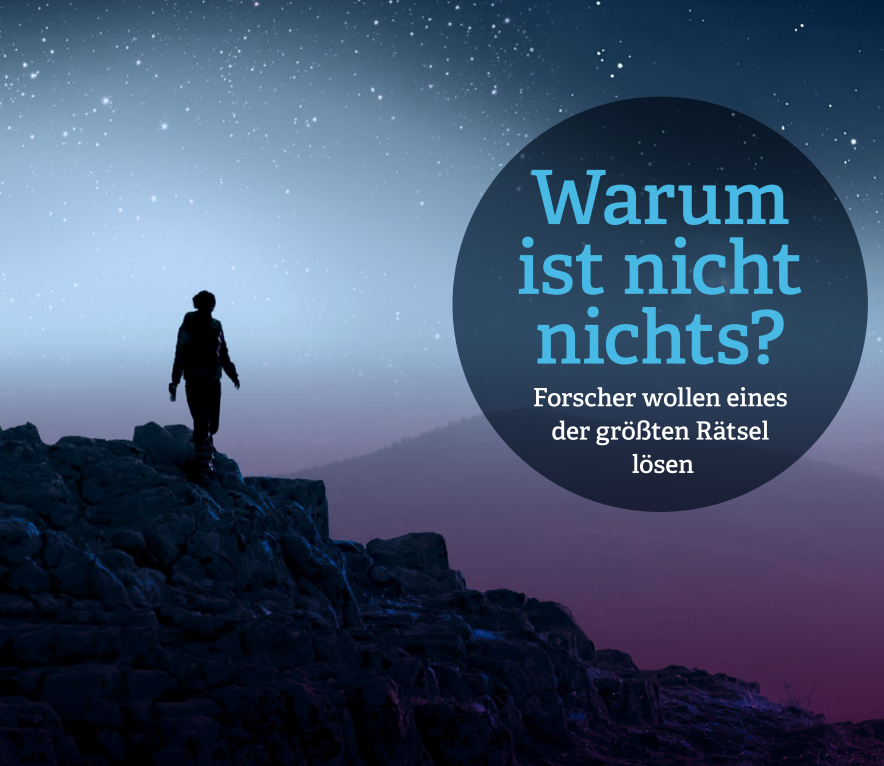 http://www.fz-juelich.de/SharedDocs/Meldungen/PORTAL/DE/2015/15-04-02effzett.html
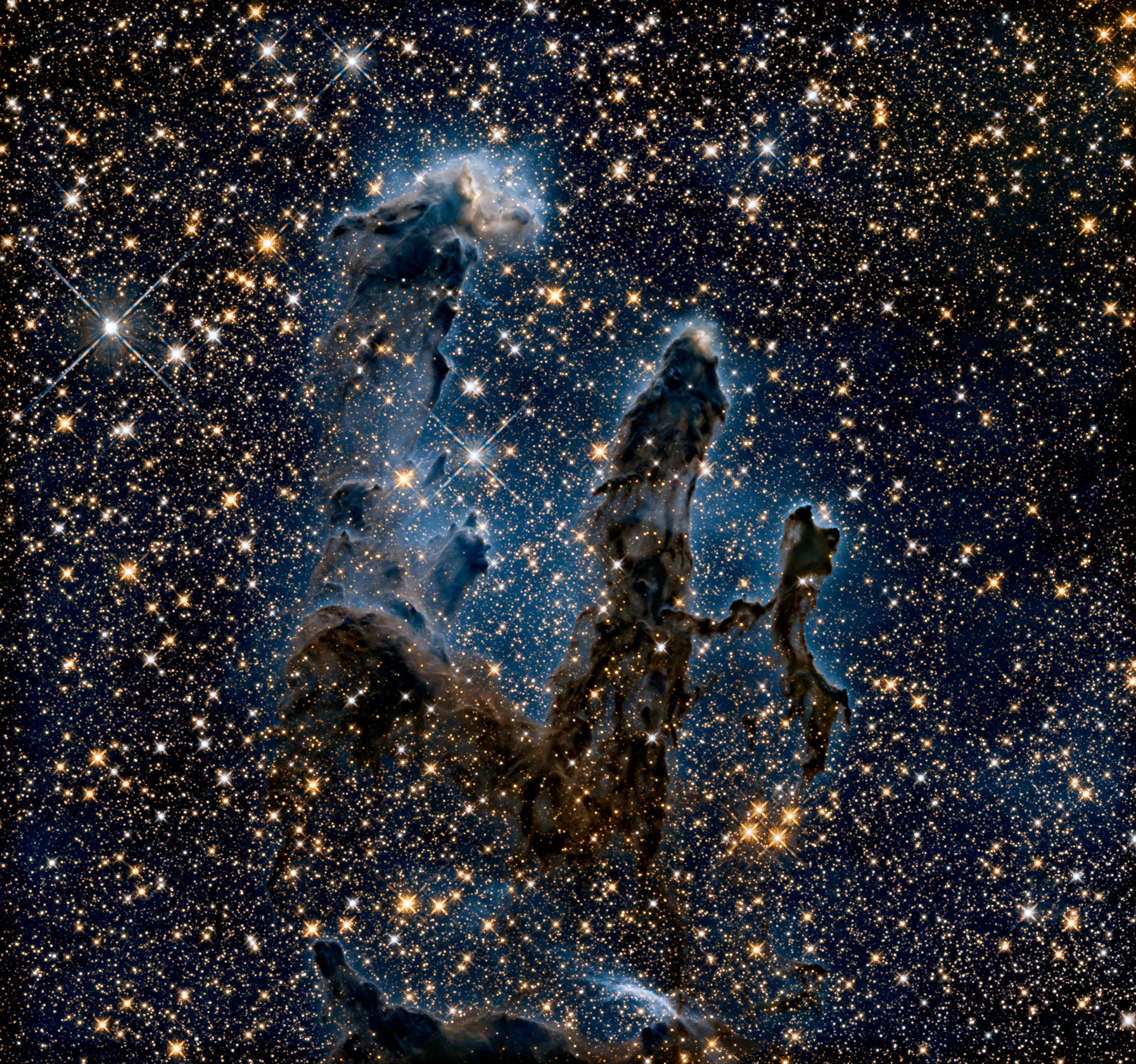 Wieso gibt es Materie?



Rätsel unserer Existenz!
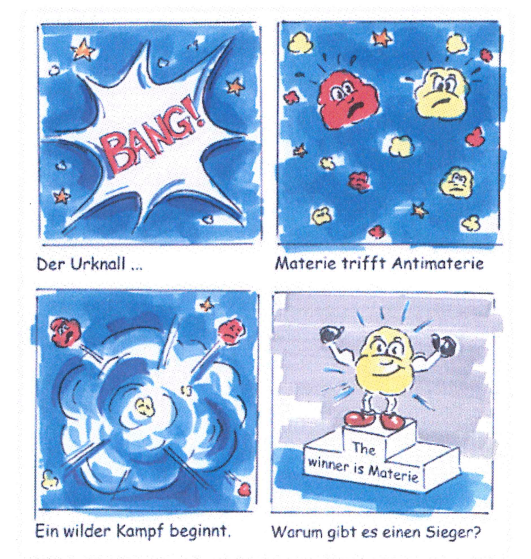 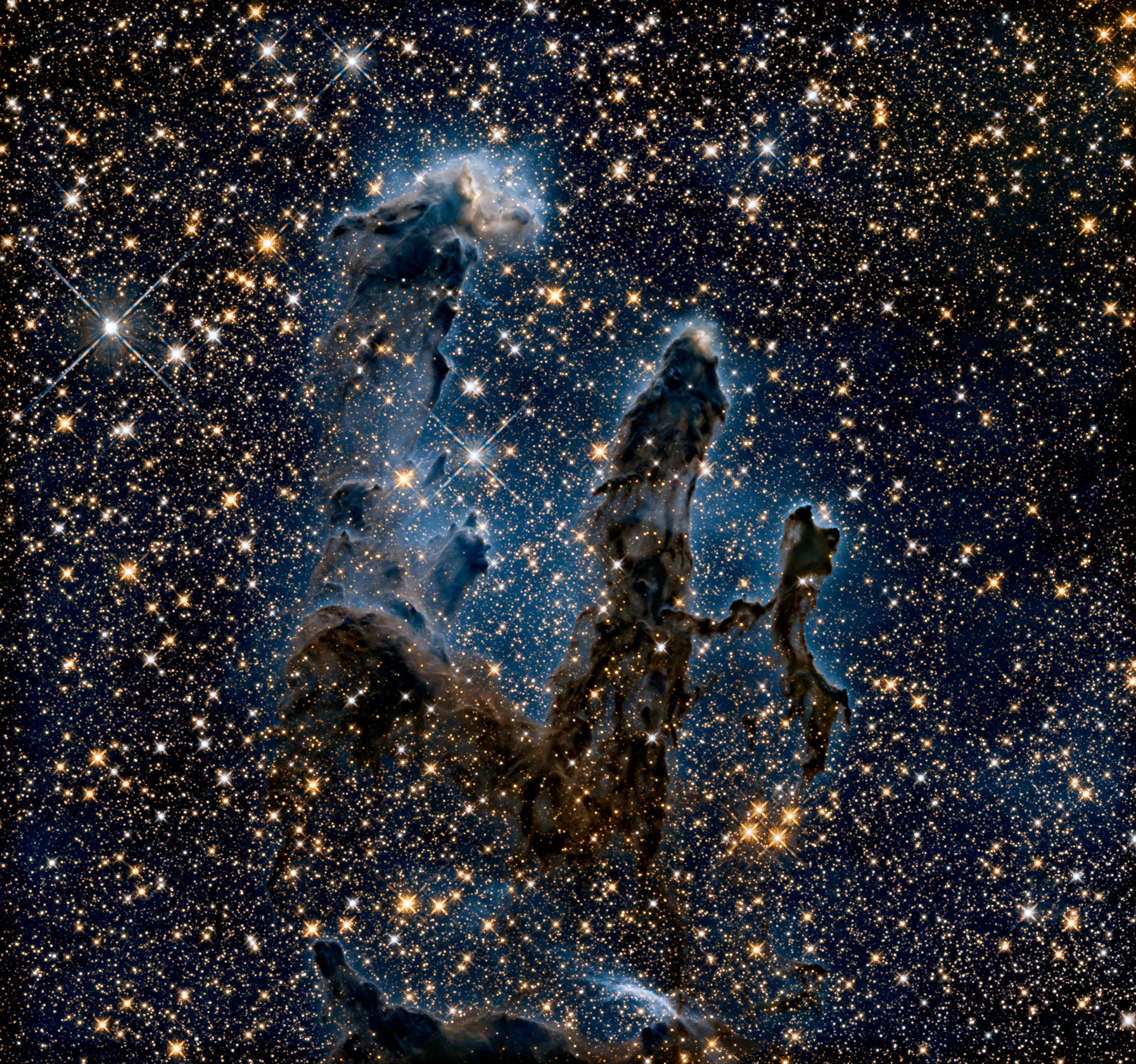 Lokale oder



globale Asymmetrie?
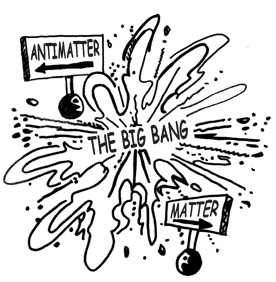 Hintergrund:

Anti-Teilchen/-Materie
Paul A.M. Dirac
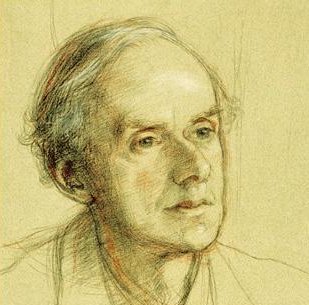 Paul A.M. Dirac
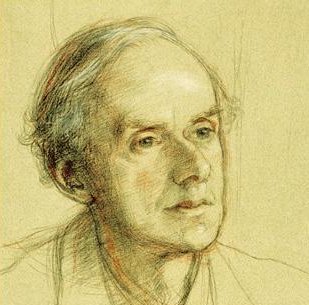 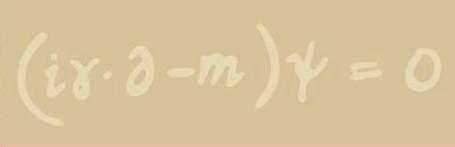 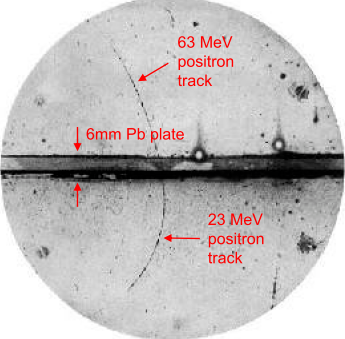 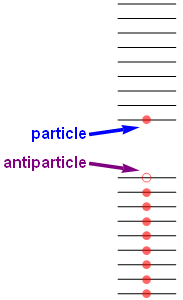 -

+
Erfinder der Antimaterie
Paul A.M. Dirac
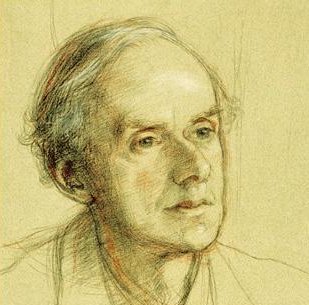 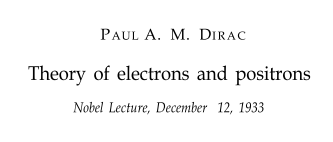 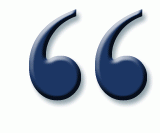 …, we must regard it rather 
as an accident that the Earth 
(and presumably the whole
solar system), contains a 
preponderance of negative 
electrons and positive protons.
Materie
Paul A.M. Dirac
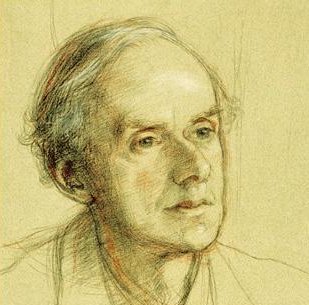 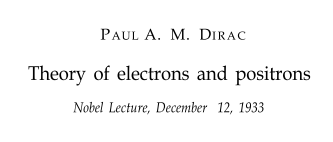 It is quite possible that for 
some of the stars it is the 
other way about, these stars 
being built up mainly of 
positrons and negative 
protons.
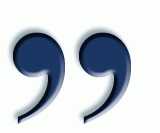 Anti-Materie
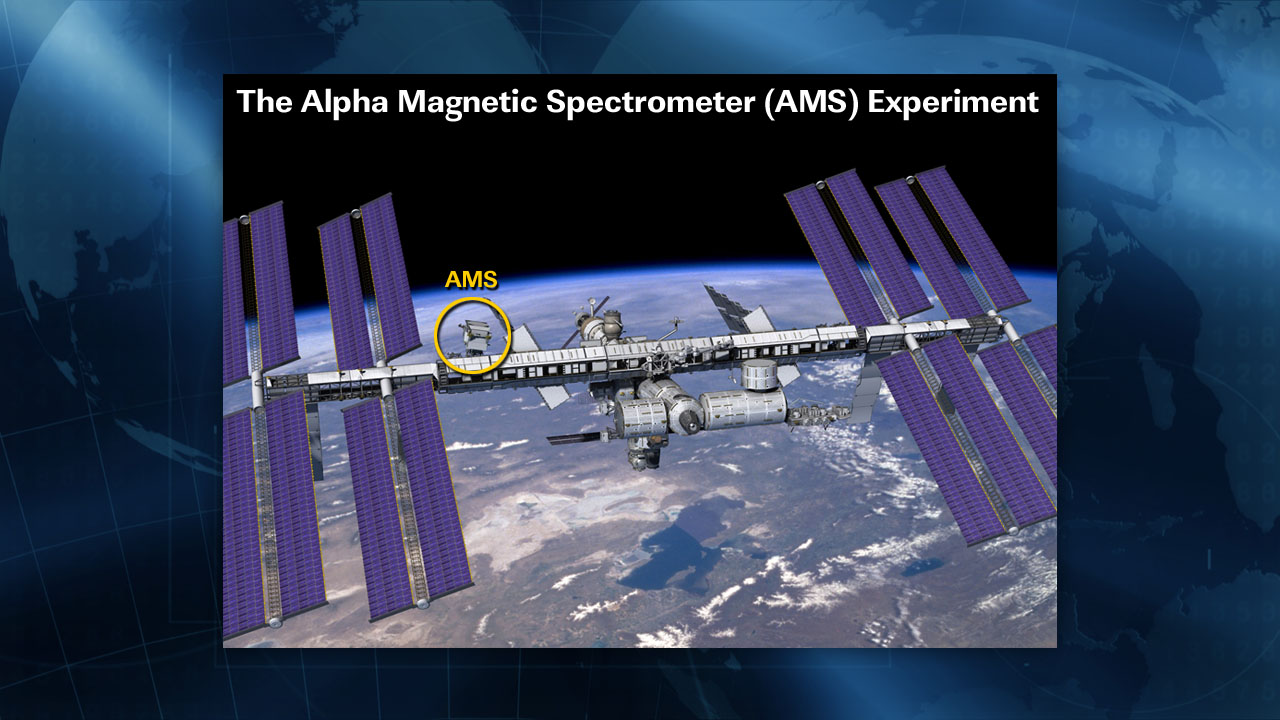 Paul A.M. Dirac
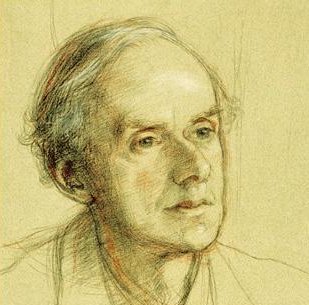 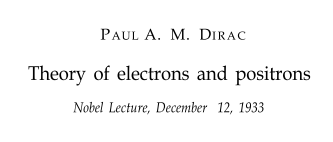 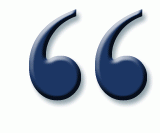 If we accept the view of
complete symmetry between
positive and negative electric
charge as far as concerns the 
fundamental laws of Nature, ...
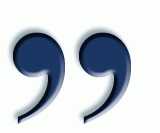 Symmetrie in der Natur
Symmetrien
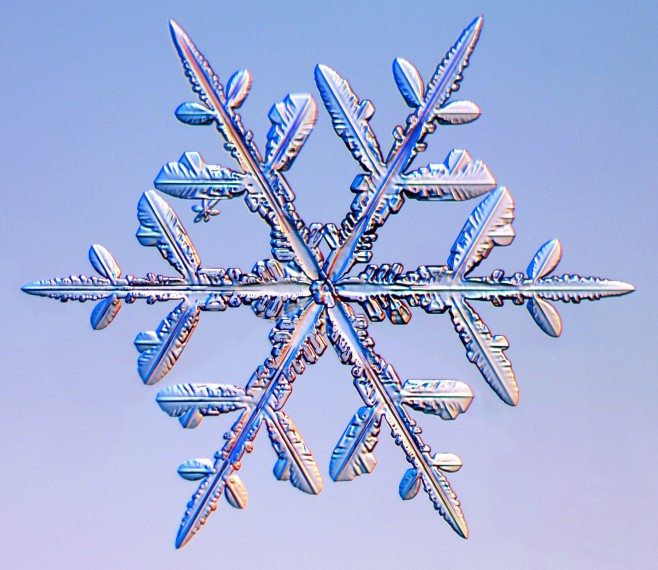 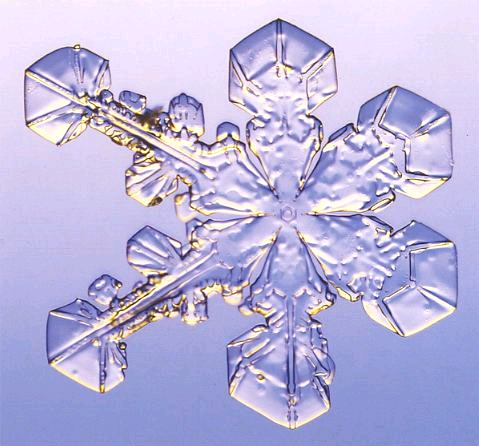 – Schneeflocken –
Symmetrische Objekte
Warum Symmetrien wichtig sind
Fundamental symmetry principles … 
	- dictate the basic laws of physics,
	- control the structure of matter, and
	- define the fundamental forces in Nature.
	(Leon Lederman)
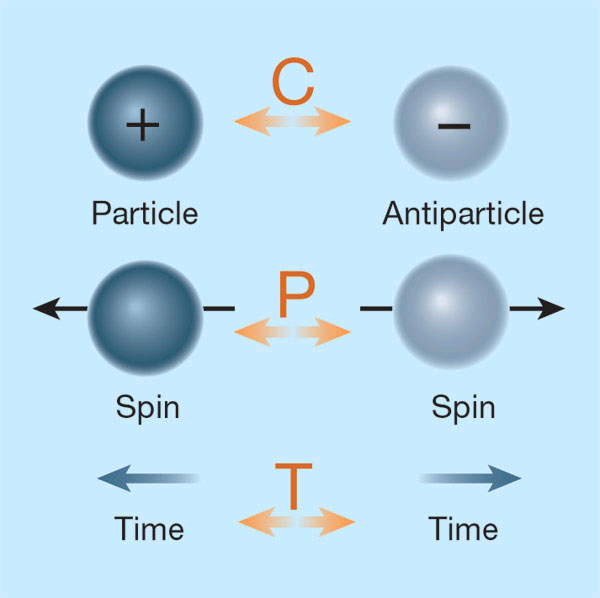 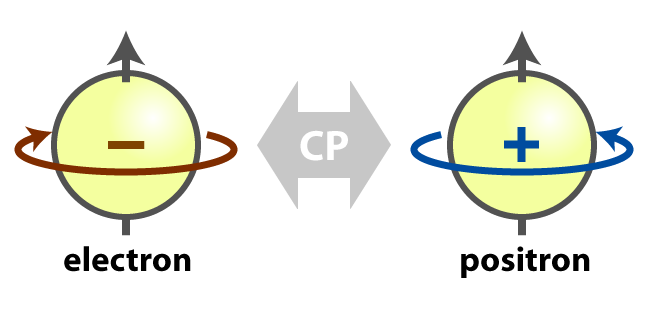 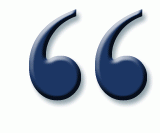 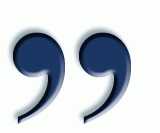 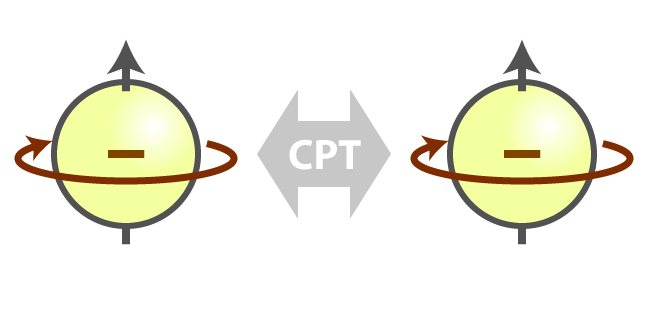 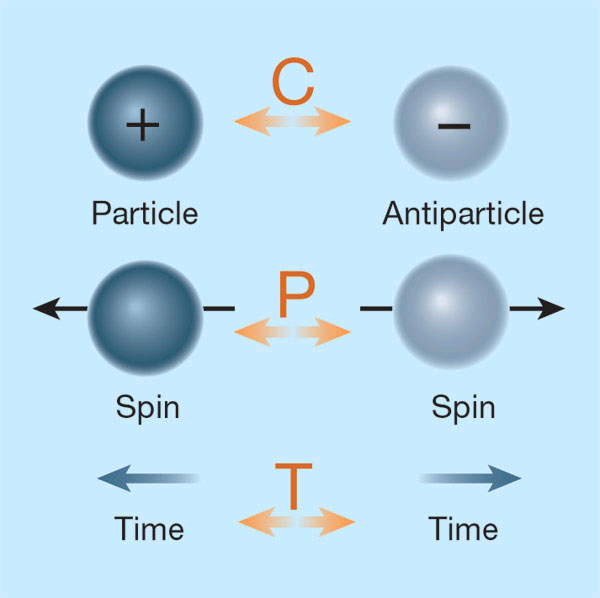 Mirror Reflection + Inversion
Theorem
CP ist die Teilchen-Antiteilchen Symmetrie
Diskrete Symmetrien
Warum Symmetrien wichtig sind
Fundamental symmetry principles … 
	- dictate the basic laws of physics,
	- control the structure of matter, and
	- define the fundamental forces in Nature.
	(Leon Lederman)
p-
p+
„Teilchen“
„Anti-Teilchen“
e-
e+
KL0
KL0
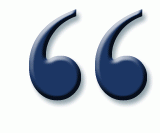 The fundamental theories of physics are 
	based on symmetry considerations, yet:
	our world is filled with asymmetry.
	(Tsung-Dao Lee)
ne
ne
CP-Spiegel
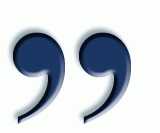 Linker Zerfall findet häufiger statt !! (ca. 0.3%) 
 CP-Symmetrie ist „verletzt“
Asymmetrie in der Natur
Einschub
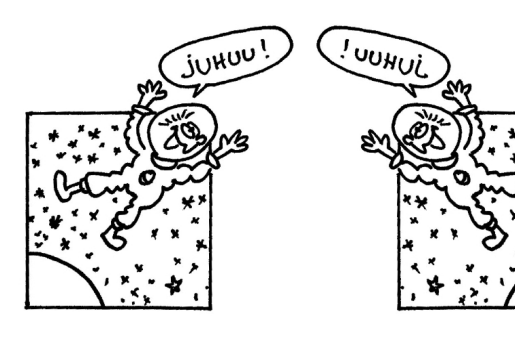 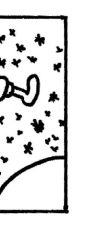 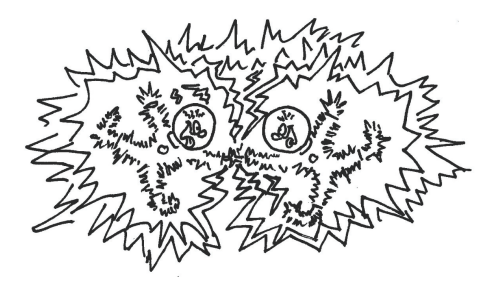 Warum Symmetrien wichtig sind
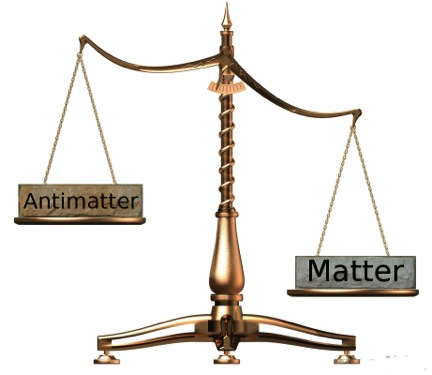 Anti-Mat.
Materie
Diese Standard Modell (SM) CP-Verletzung ist viel zu klein !
Neue Physik - jenseits SM
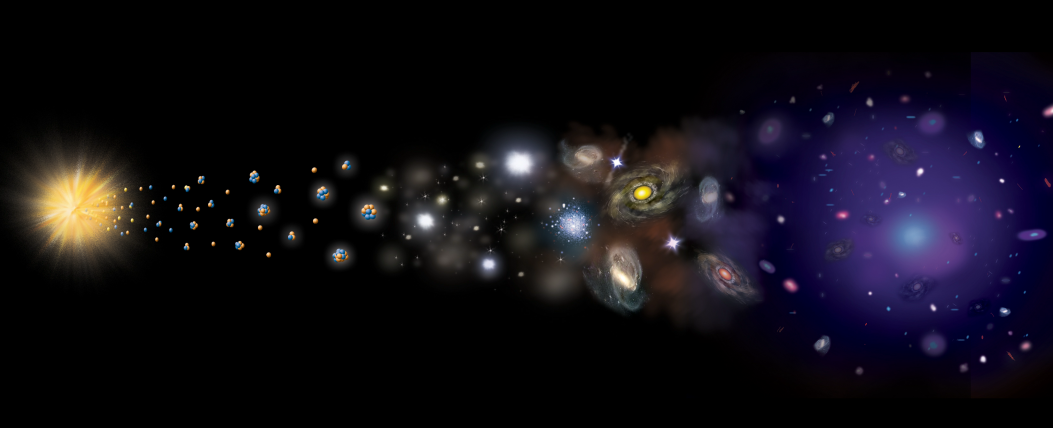 Zeitachse
0
Heute
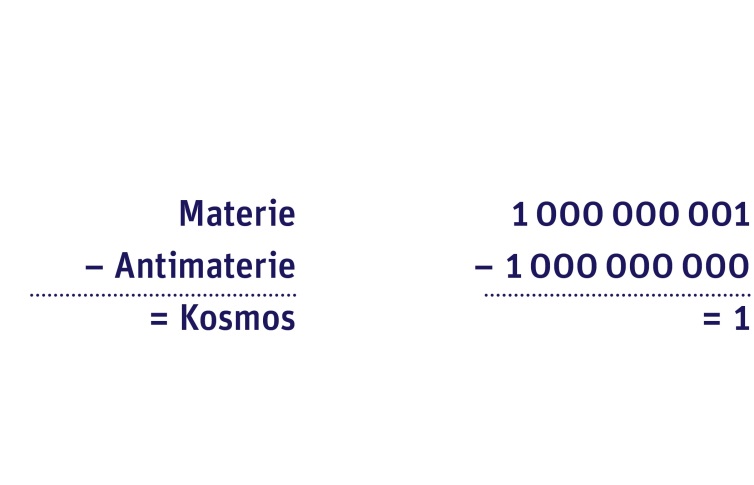 ?
10-6 s
4x1017 s
„Materie“
Schicksal der Antimaterie
Bausteine des Standardmodells der Teilchenphysik
Anti-Leptonen
Anti-Quarks
Suche nach neuer CPV –
bei Leptonen; Quarks
Leptonischer Bereich:

„Leptogenese“
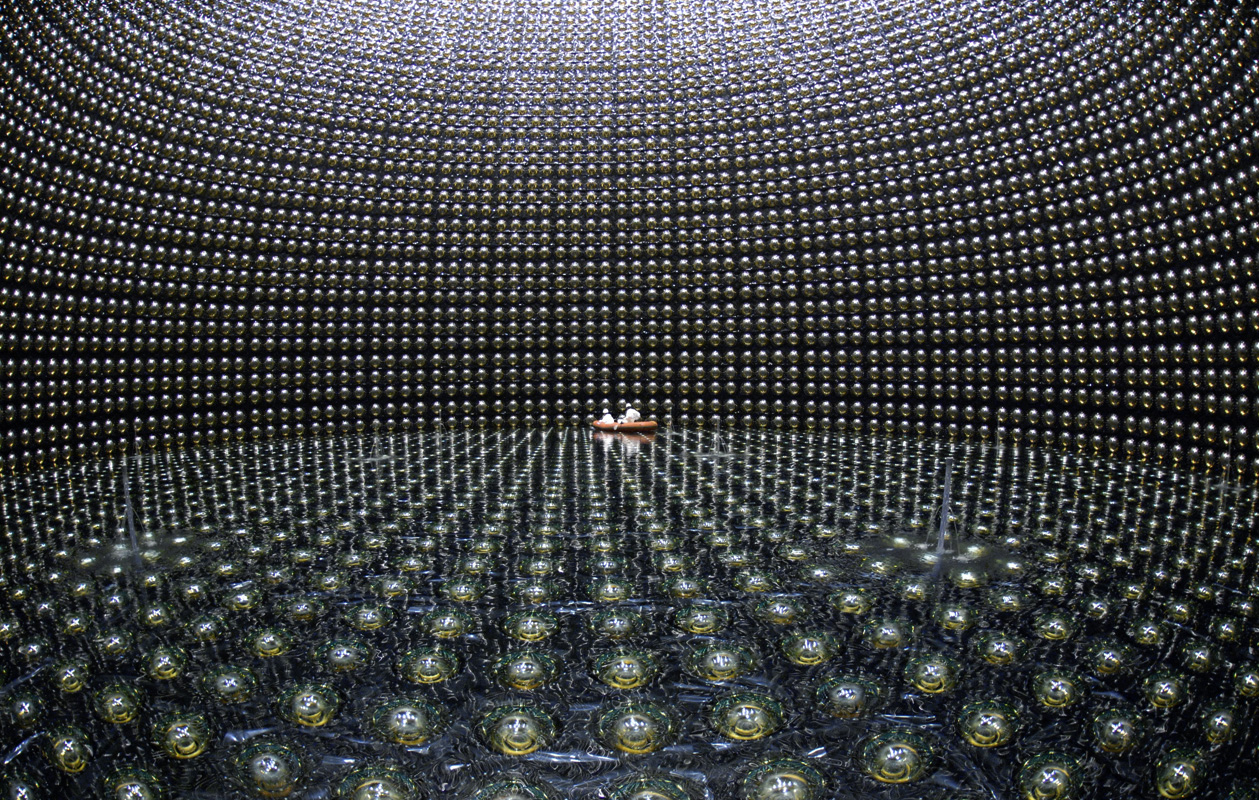 Neutrinos

Häufigste Teilchensorte im Kosmos:
     ca. 110 pro cm3 
entstehen bei nuklearen Zerfalls-  
     und Fusions-Reaktionen: bspw. in
     Kernreaktoren, Sonne, … 
sehr schwierig nachweisbar
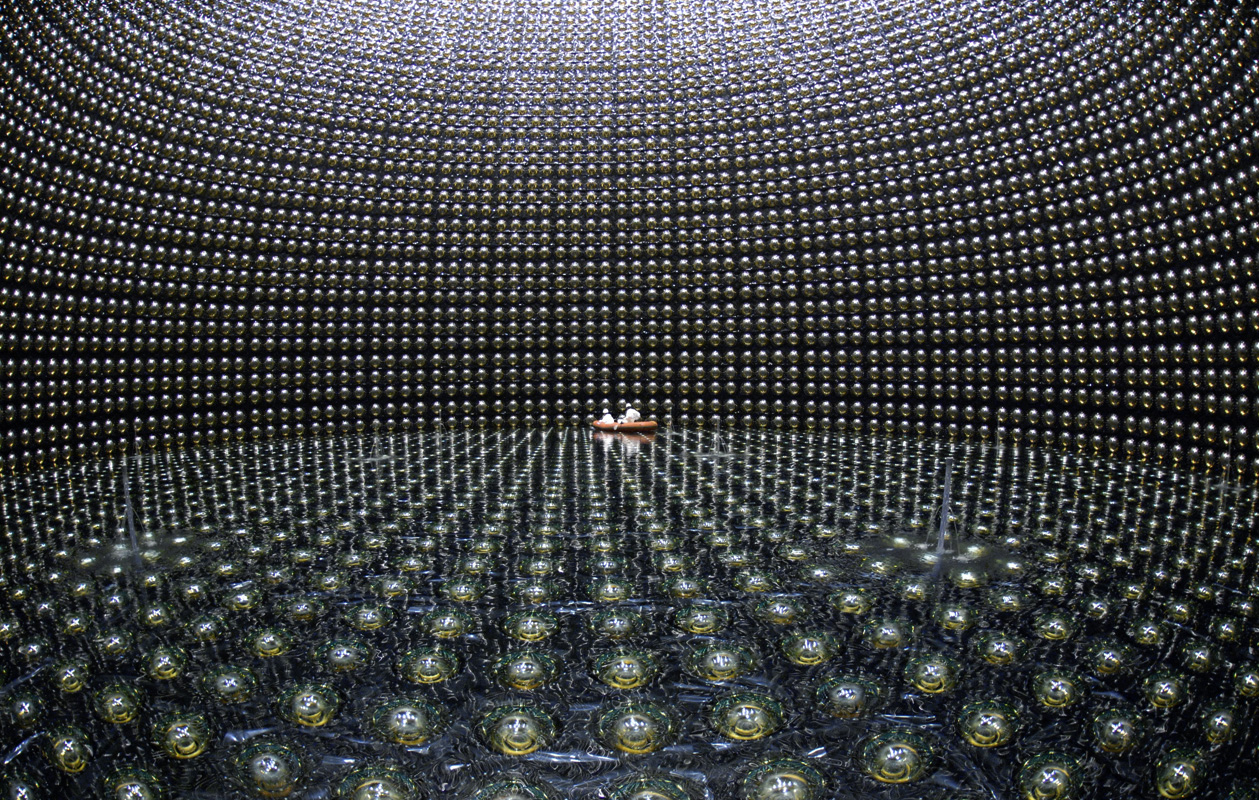 Neutrinos



Flavor-Oszillationen
Neutrinos
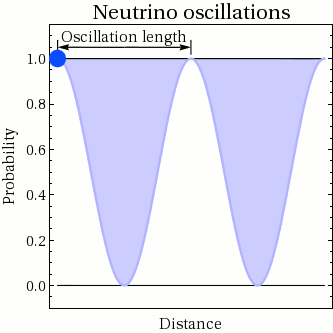 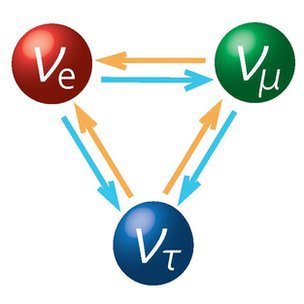 Leptonischer Bereich
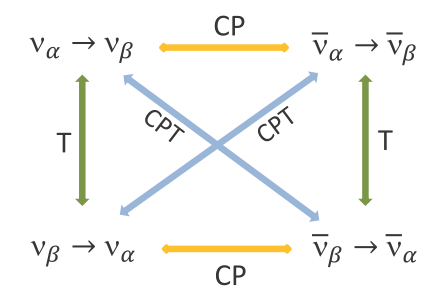 Vergleich von Neutrino- und Anti-Neutrino – Oszillationen
CPV ?
Leptonischer Bereich
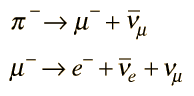 nach etwa 2 µs
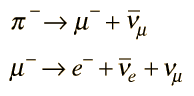 (… entsprechend für p+ …)
Unterschied zw. Oszillationen von Neutrino- u. Anti-Neutrino?
Experimente in Planung
Leptonischer Bereich
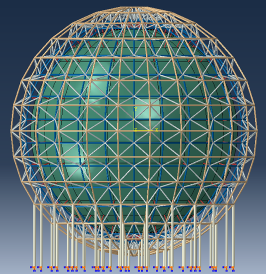 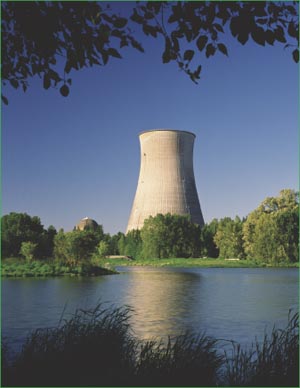 20.000 t Flüssigszintillator
15.000 Photomultiplier
700 m unter der Erde
Konstruktion 2015 – 2019
Jiangmen Underground 
Neutrino Observatory
(JUNO), China
Ein Beispiel
Hadronischer Bereich:

„Baryogenese“
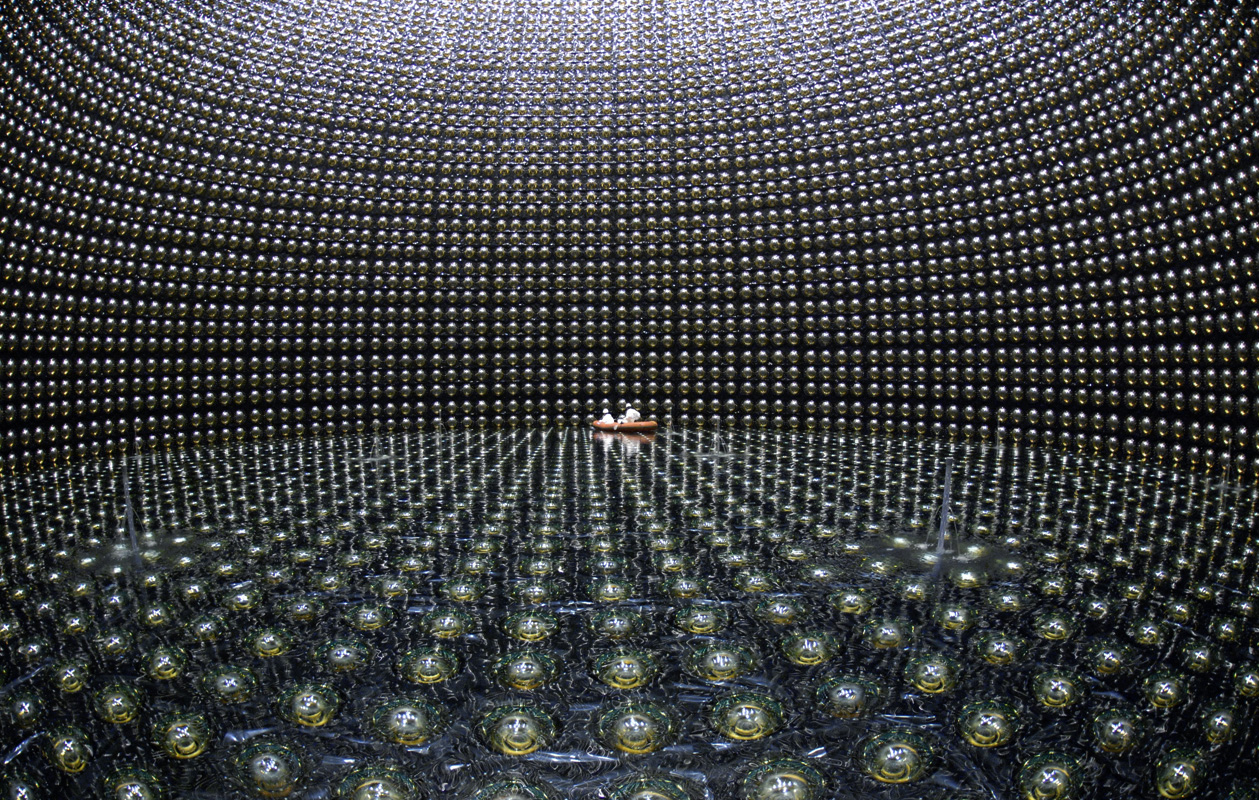 Nukleonen

Protonen (p+) und Neutronen (n0)   
Nicht fundamental (3 Quarks)
Bausteine der Atomkerne
Lebensdauer p größer 1033 Jahre
Lebensdauer n etwa 11 Minuten

Anti-Nukleonen (p-, n0)
Hadronischer Bereich
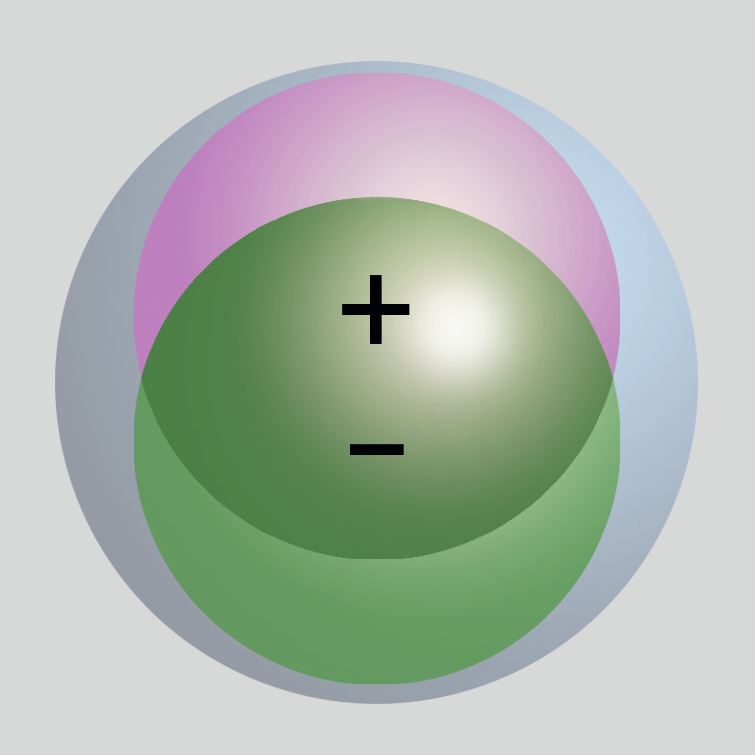 EDM
Elektrisches Dipolmoment
Hadronischer Bereich
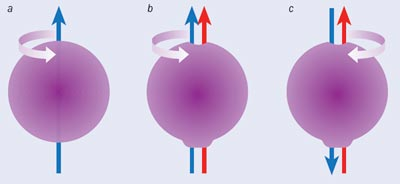 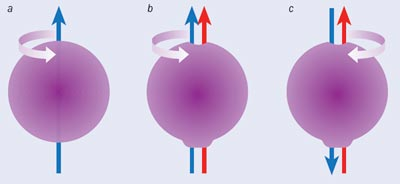 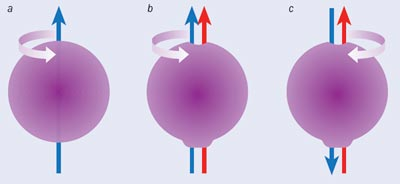 +
+
T
-
-
Spin
Spin
EDM
Spin
EDM
„Kugel“:
kein EDM
Unterschiedliche
Zustände
EDM verletzt T (CP)
Hadronischer Bereich
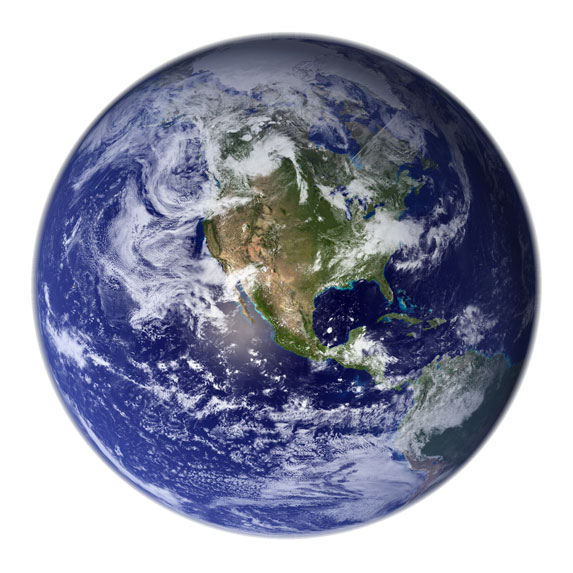 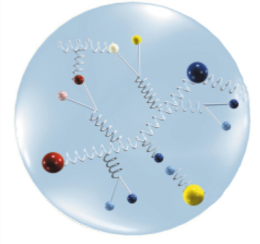 +

<10 µm

-
Neutron
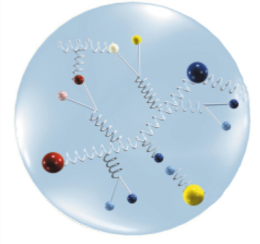 1 fm
1022 fm
Präzisionsexperiment !
Hadronischer Bereich
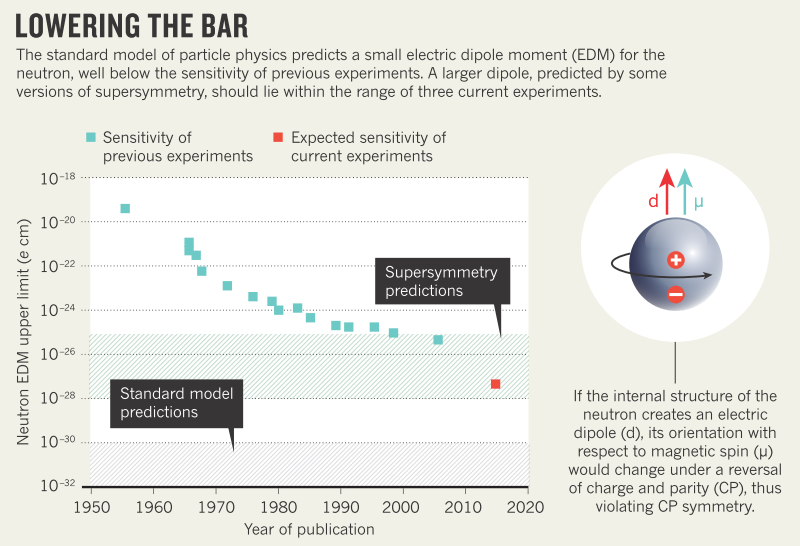 (    )
Nach Nature, 
Vol 482 (2012)
Bisher: nur Obergrenzen
Hadronischer Bereich
Bei EDM = 0: Drehmoment: t  ~ d x E  Spin dreht aus Ebene
Teilchen (p, d) in Speicherring; radiales elektrisches Feld (E):
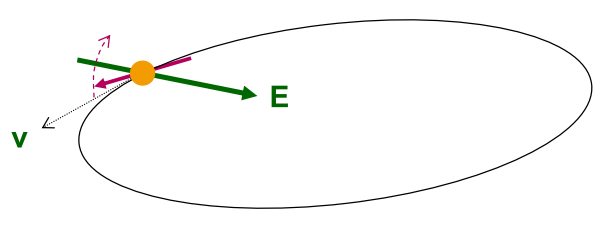 Ziel:
10-29 e cm
Neu: geladene Teilchen
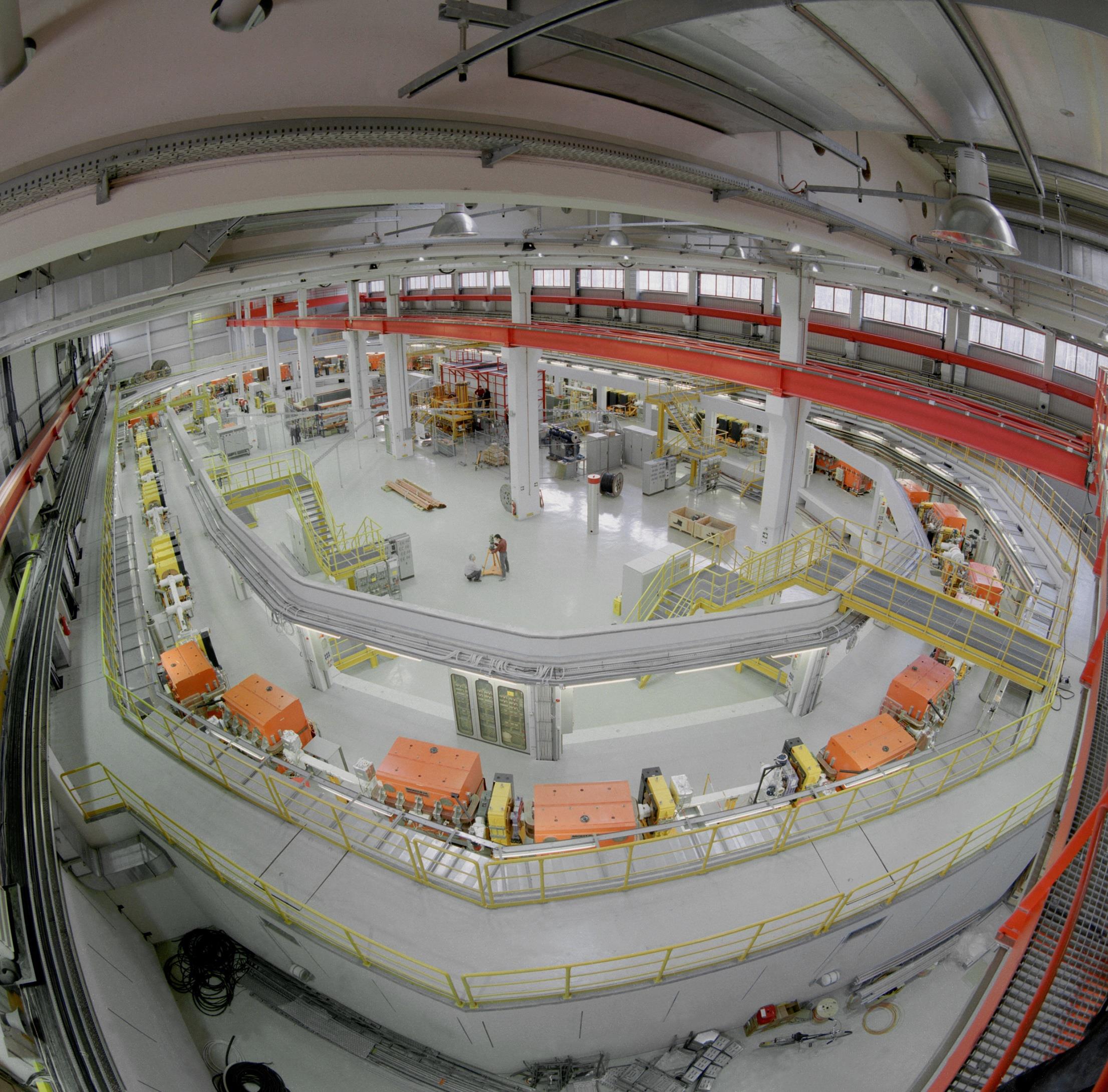 COSY-Jülich

Konventioneller Speicherring
     für polarisierte Protonen- und 
     Deuteronen-Strahlen
Ideale Test- und Entwicklungs-
     maschine für Speicherring-EDM
     Projekt
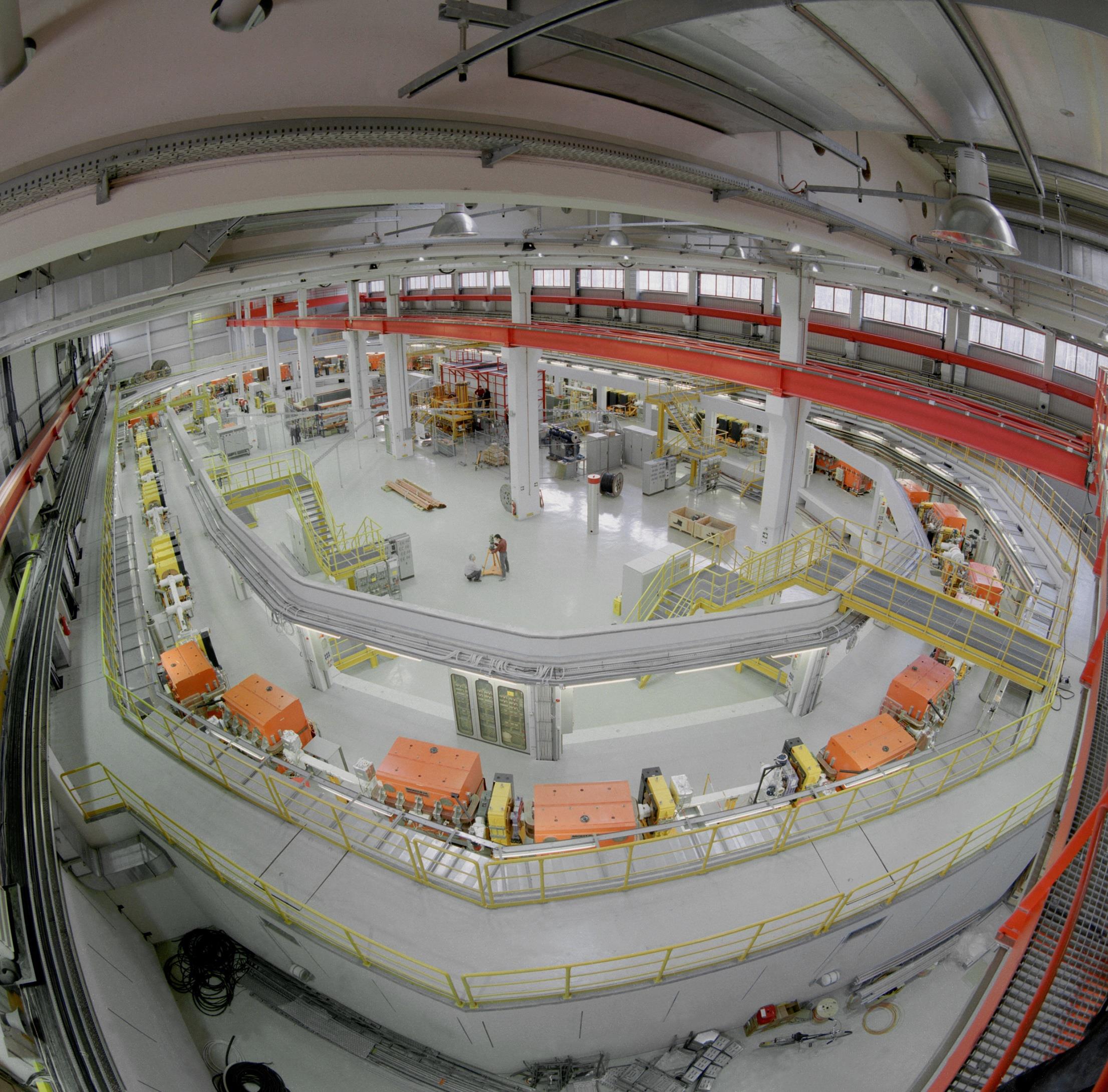 COSY-Jülich
 
 

JARA|Fame („Fate of Antimatter“)
Projektstufen: R&D, … finaler Ring
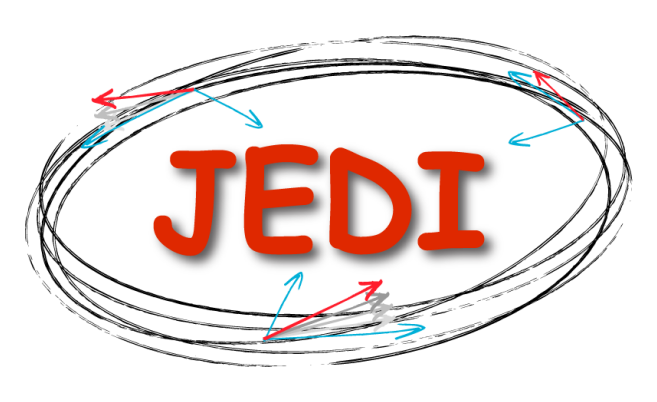 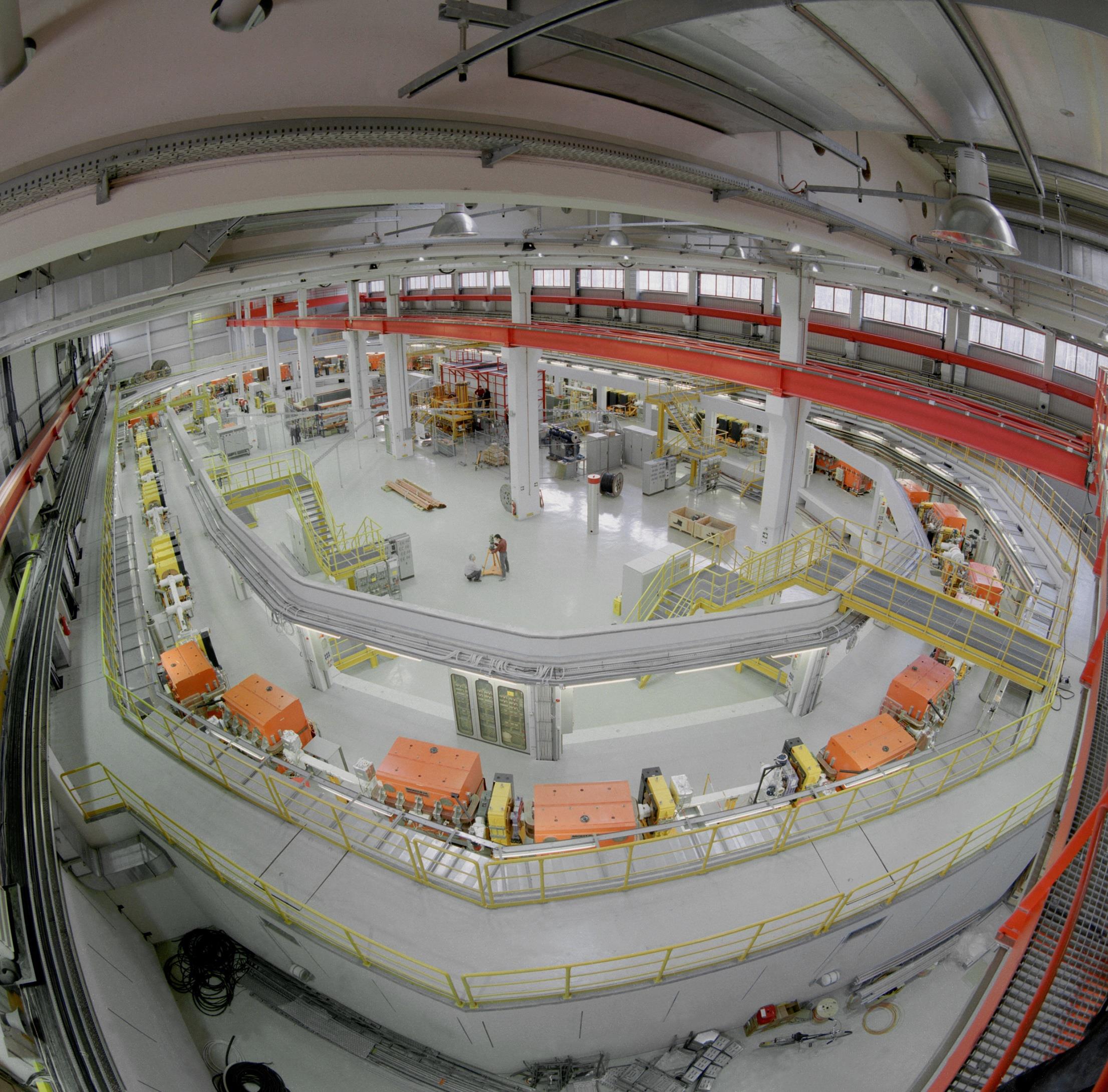 Präzisionsspeicherring



Herausforderungen auf höchstem 
     Niveau – ein Projekt für die HGF
„EDM @ COSY“
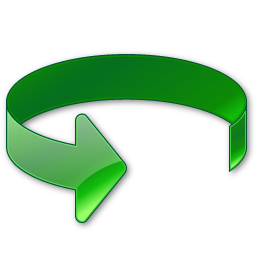 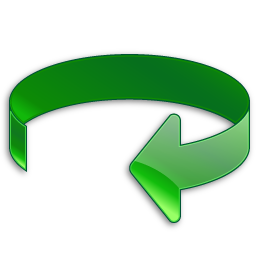 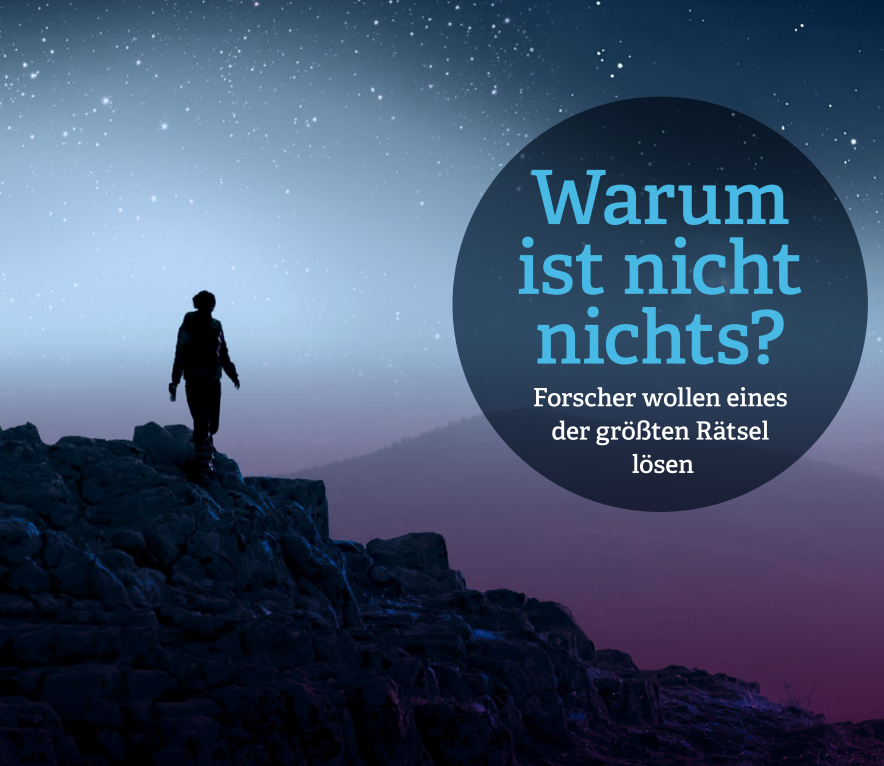 Schicksal der Antimaterie –
Weshalb existieren wir?

Suche nach 
neuer 
CP-Verletzung

Neu: EDM von geladenen Teilchen – 
Präzision; Entdeckungspotenzial
Schicksal der Antimaterie –
Weshalb existieren wir?

Suche nach 
neuer 
CP-Verletzung

Neu: EDM von geladenen Teilchen – 
Präzision; Entdeckungspotenzial
Vielen Dank!

Hans Ströher|Forschungszentrum Jülich